Reklama v marketingové komunikaciSIMONA ŠKARABELOVÁFILIP HRŮZA
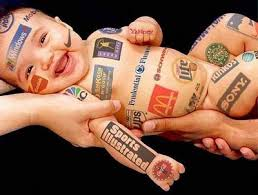 Jaro 2021
Reklama
Vyvolává nejvíce veřejných diskusí a rozporů. 
Placená forma neosobní prezentace a propagace myšlenek, zboží a služeb konkrétním investorem
nástroj marketingové komunikace k informování a přesvědčování lidí, bez ohledu na to, zda se podporuje
Příklady:
Produkt –Kofola Prasátko 
Služba –  Vzdělání léčí „ztracenou generaci“ v Sýrii
Nápad/Myšlenka – Smoking Kids
Druhy reklamy
lze rozlišovat na základě čtyř kritérií:

Vysílatel, resp. subjekt sdělení
Příjemce
Sdělení
Média
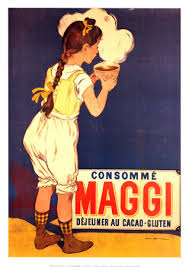 Druhy reklamy
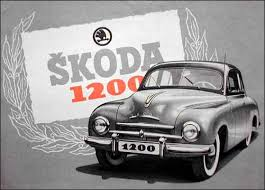 Psychologie reklamy
Sleduje působení a dopady:
Hudby – Taste the Feeling
Barev – Škoda Magic – lehkost, hravost, barevnost
Strachu – Greenpeace Have a brake
Erotiky  – Propaganda Coca Light
Humoru – World´s Toughes Job
Sociokulturních faktorů – Would you stop if…

Zaměřuje se na tvorbu účinné reklamy
Stadia tvorby reklamní kampaně
Marketingová strategie
Reklamní strategie
Kreativní strategie
Mediální strategie
Posouzení alternativ
Realizace
Hodnocení kampaně
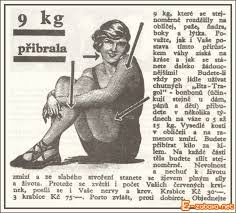 2. Reklamní strategie:
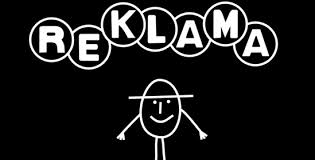 Cílové skupiny		KOMU ?
Cíle			PROČ ?
Strategie sdělení	CO ?
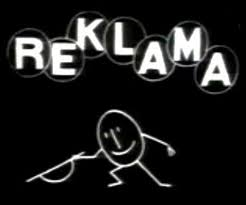 Příklad 1: Základní pravidla pro cílovou skupinu „starší zákazník“:
Nikdy nepoužívat v kom. kampani označení „zákazník-senior“
Předávat pozitivní sdělení
Nezkracovat příběhy, resp. informace
Používat mezigenerační postoj
Snižovat riziko spojené s nákupem
Věnovat pozornost fyzickým důsledkům vyššího věku
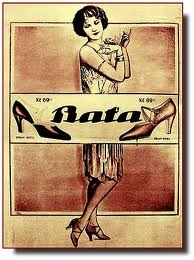 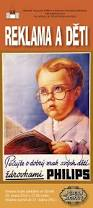 Příklad 2:cílová skupina „děti a mládež“
Co dělat:
Sdělit zásadní historku
Uplatňovat vzory starších
Bavit a překvapovat
Pamatovat na maminku a tatínka
Co nedělat:
Používat dlouhé dialogy
Být blahosklonný, podceňovat, předstírat
Chybovat v provedení
Používat složitá sdělení
3. Kreativní strategie
Kreativní idea		JAK?
Realizační strategie

    Před přípravou kreativní strategie musí reklamní agentura a zadavatel absolvovat tzv. kreativní brief, který obsahuje žádoucí positioning, cíle, cílové skupiny, strategii firmy, disponibilní rozpočet, konkurenci, předchozí kampaně, trh, produkt, historii firmy, žádoucí média a konečně strategii sdělení.
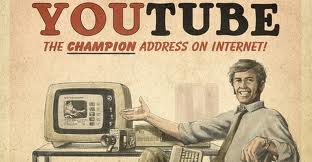 4. Mediální strategie
Která média			KDE?
Časové období		          KDY?
Frekvence			JAK ČASTO?
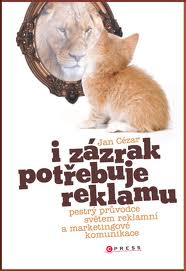 5. Mediální plánování
Je mu věnováno stále více pozornosti, neboť náklady na nákup času a místa pro reklamu tvoří přibližně 80-90 % reklamního rozpočtu.
Jeho smyslem je vytvoření vhodného mediálního plánu.
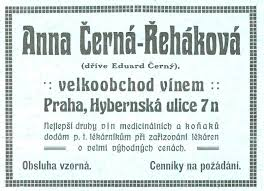 Mediální plán
Lze ho definovat jako dokument určující, jaká média a kdy se nakoupí, za jakou cenu a jaké by měla přinést výsledky.
Zahrnuje průběhové diagramy, názvy konkrétních časopisů, odhad dosahu a frekvence a také rozpočet. 
Pro jeho sestavení je nutné zobrazit komunikační prostředí.
Fáze procesu mediálního plánování
Posouzení prostředí pro komunikaci
Popis cílového publika
Stanovení mediálních cílů
Výběr mediálního mixu
Nákup médií
6. Mediální cíle
Frekvence – kolikrát bude příjemce v cílové skupině vystaven reklamě v určitém časovém období
Dosah (zásah) a váha – počet lidí, kteří byli vystaveni působení reklamy během určitého období. Důležité je však je více to, kolik lidí z cílové skupiny vidělo tuto reklamu.
Kontinuita – trvale působící, pulsující či nepravidelný harmonogram
Pokrytí – potenciál veřejnosti, jež by mohla být vystavena působení určitého média.
Náklady – náklady na zasažení tisíce osob.
Rozhodovací kritéria pro mediální mix:
Schopnost zacílení
Schopnost zasáhnout rozsáhlé publikum
Výsledky
Efektivnost ve vztahu k nákladům
Kreativita
Ostatní
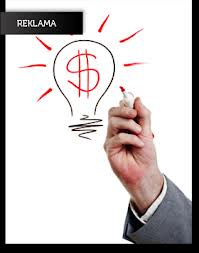 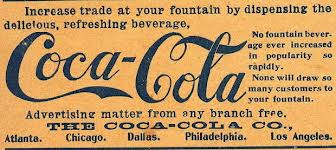 Výběr mediálního mixu:
Noviny – v krátkém čase zasáhne hodně lidí
Časopisy – velký zásah, navíc specializovaná cílová skupina
Podomní reklama – nízké náklady, rychlost,ale malá selektivnost
Televize – audiovizuální sdělení, ideální pro komunikaci image a značky, nákladné
Kino – nákladné, ale selektivní, pozitivní naladění
Rozhlas – potenciálně velký dosah, ale malá selektivnost, role rádia jako zvukové kulisy
Venkovní reklama – velký dosah, ale nízká efektivita sdělení, omezený rozsah
Sociální sítě – on-line reklama, resp. marketing
Při tvorbě realizační strategie vycházíme
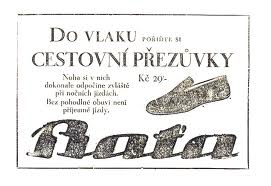 5M
Poslání (mission) – jaké jsou cíle reklamy
Peníze (money) – kolik finančních prostředků je možné investovat
Sdělení (message) – jaké sdělení by měla být odeslána
Média (media) – jaká média by měla být použita
Měřítko (measurement) – podle jakých kritérií budou hodnoceny výsledky

Ovlivněno podle toho zda chceme informovat, přesvědčovat, připomínat či utvrzovat
Rozhodování o rozpočtu
V případě informativních reklam a propagace myšlenek – převážně již součást žádosti projektu – peníze od poskytovatele
V případě propagace služeb a zboží – komerční přístup k tvorbě rozpočtu
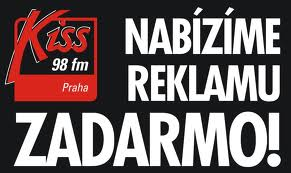 Rozpočet na reklamu
Olivněn:

Stádiem životního cyklu produktu
Podílem na trhu
Konkurencí a  informačními šumy
Frekvencí reklamy
Nahraditelností produktu
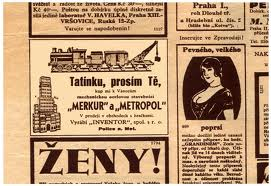 Komunikační model – jak vzbudit zájem v reklamě, při komunikaci obecně
22
Definujte zápatí - název prezentace / pracoviště